Finance applications using arithmeticsequences and recurrence relations
3E
Learning intentions
To be able to use a recurrence relation to model simple interest.
To be able to use a recurrence relation to model flat rate depreciation.
To be able to use a recurrence relation to model unit cost depreciation.
To be able to use a rule to determine the nth term for linear growth or decay.
Using recurrence relations to model simple interest
Simple interest
Finding the amount of simple interest each year
Using recurrence relations to model flat rate depreciation
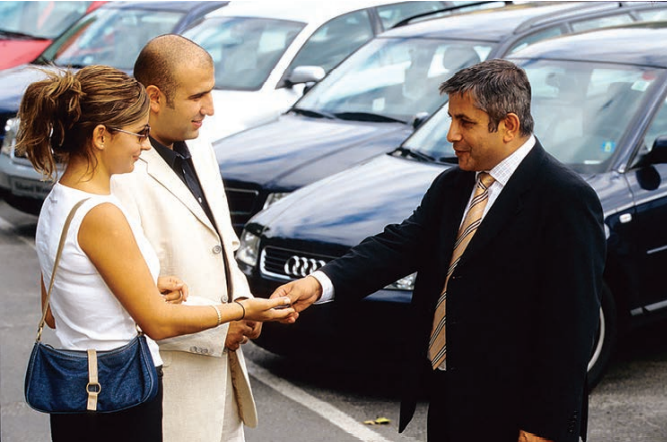 Using a recurrence relation to model linear decay: flat rate depreciation
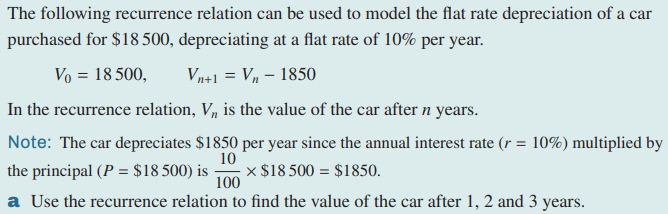 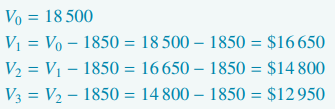 Using a recurrence relation to model linear decay: flat rate depreciation
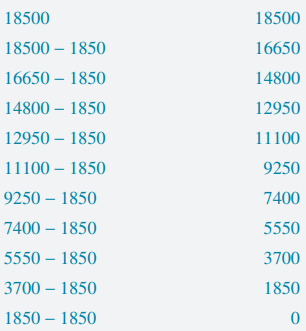 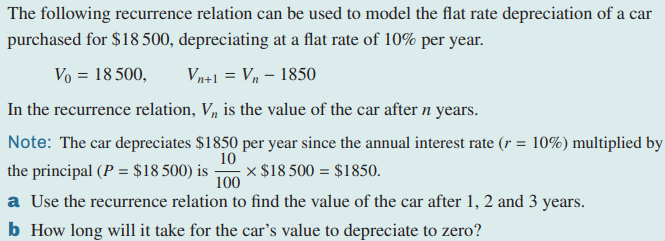 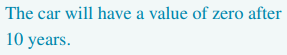 Using recurrence relations to model unit cost depreciation
A second way that depreciation can be calculated is based on how often the asset is used, rather than based on its age. In the instance of a car, the value of the car may depreciate based on the number of kilometres that the car has travelled. This is called unit cost depreciation.
Using a recurrence relation to model linear decay: unit cost depreciation
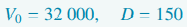 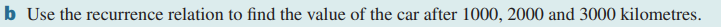 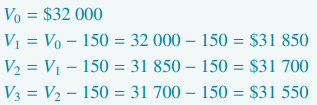 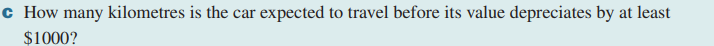 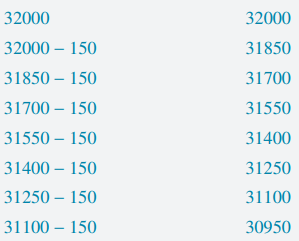 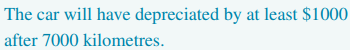 Linear growth and decay
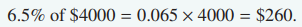 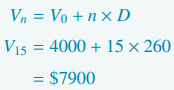 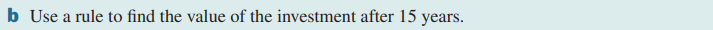 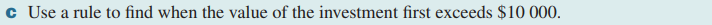 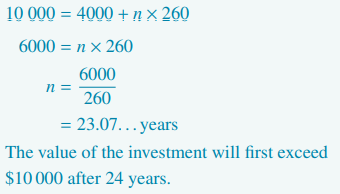